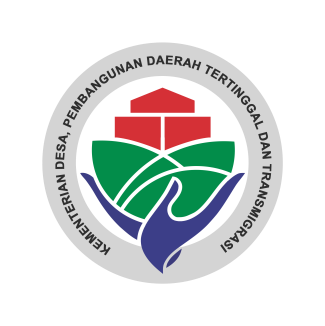 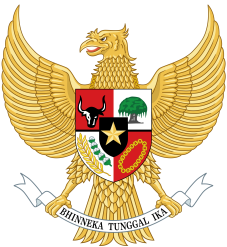 PERAN PERGURUAN TINGGI DALAM PEMBANGUNAN DESA
Kementerian Desa, Pembangunan Daerah Tertinggal dan Transmigrasi
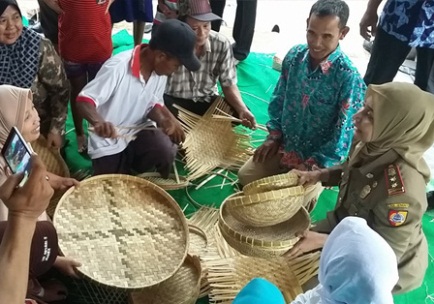 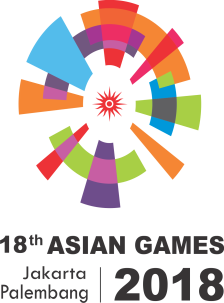 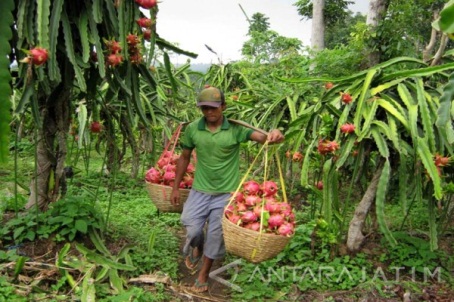 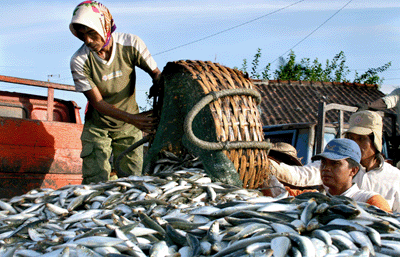 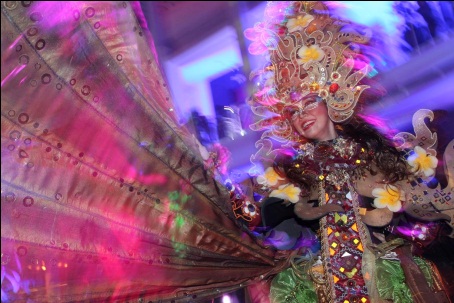 1
KEKAYAAN ALAM DAN KONDISI EKONOMI INDONESIA
2
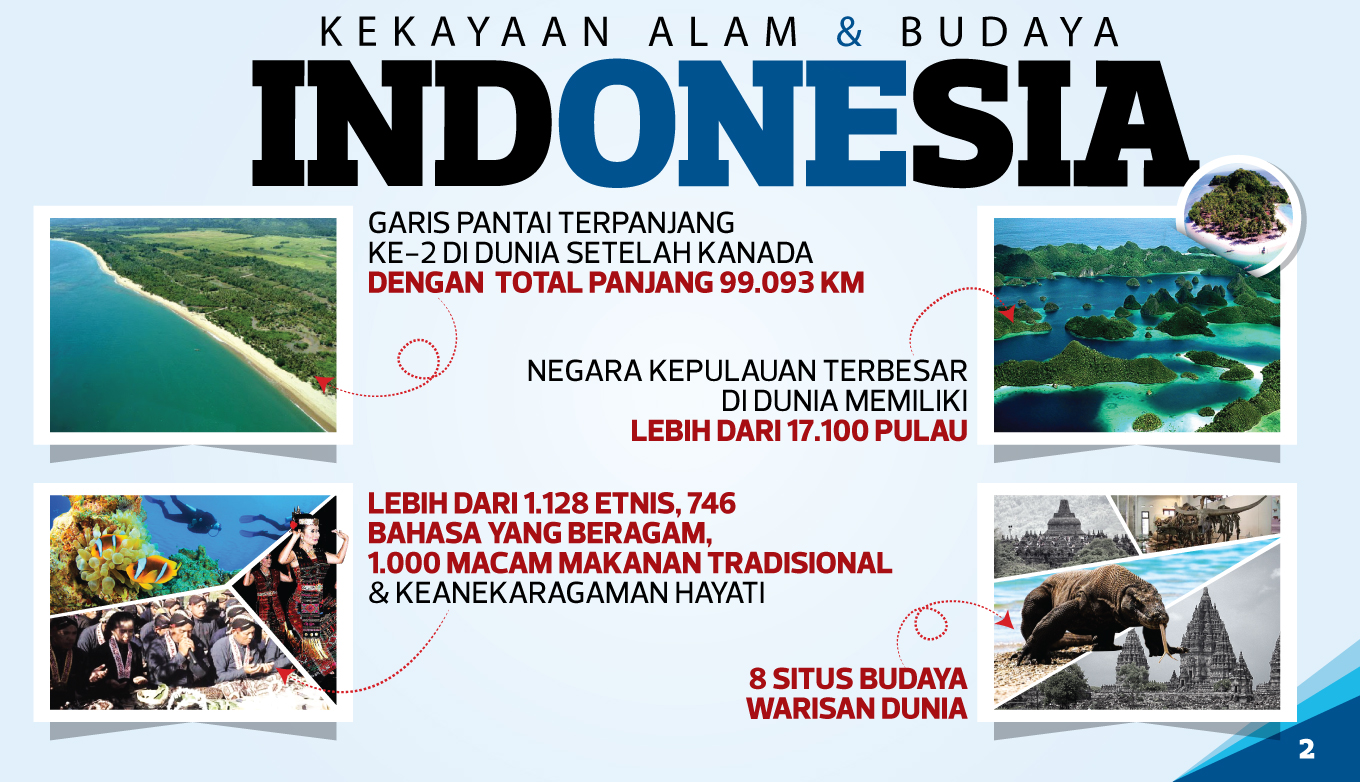 3
BONUS DEMOGRAFI DI INDONESIA
Potensi meningkatkan produktivitas semakin tinggi;
Mampu menekan beban ketergantungan (dependency burden) sampai tingkat terendah
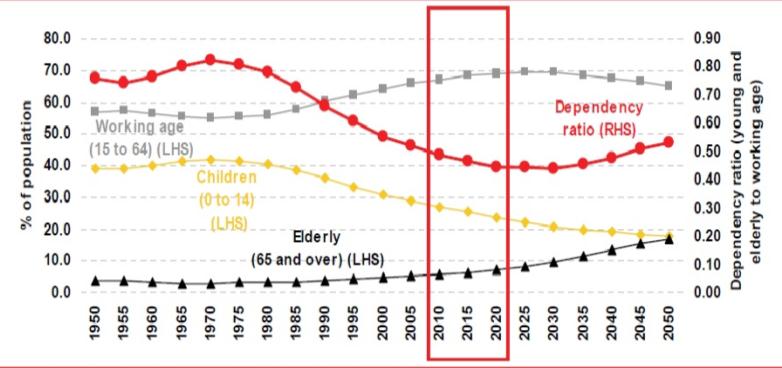 Meningkatkan pengangguran akibat proporsi tidak seimbang antara jumlah angkatan kerja dg tingkat partisipasi angkatan kerja.
Indonesia diprediksi akan memperoleh bonus demografi. Dimana, penduduk Indonesia akan didominasi oleh penduduk usia produktif (15-64 tahun). Peningkatan penduduk usia produktif muncul sejak tahun 2010, namun diprediksi puncaknya terletak pada kurun waktu 2020-2030. 
Pada Tahun 2030, jumlah penduduk Indonesia diprediksi meningkat menjadi 305 Juta Jiwa dan sebanyak 195 Juta Jiwa (64%) merupakan penduduk usia produktif.
4
PERTUMBUHAN EKONOMI INDONESIA TAHUN 1961-2016
Top Countries by GDP
GDP Growth (%)
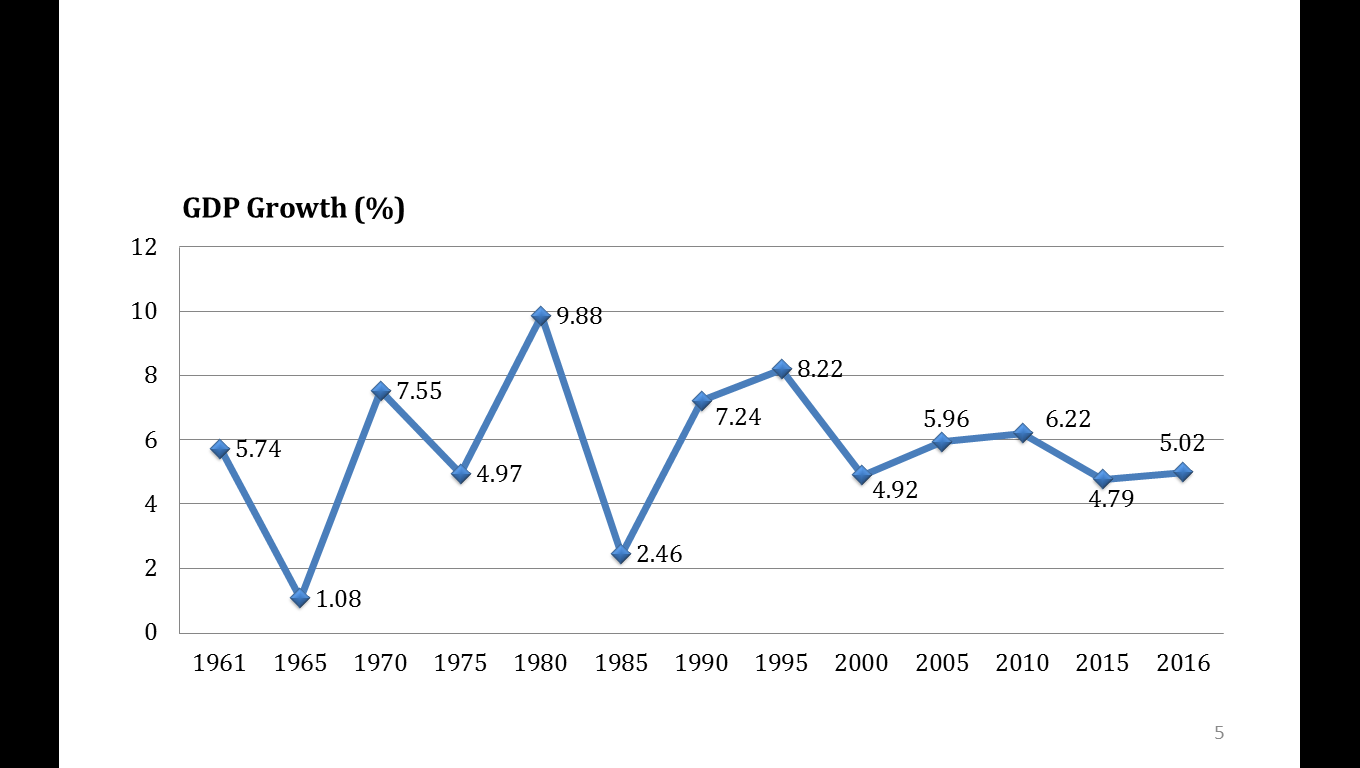 4,88
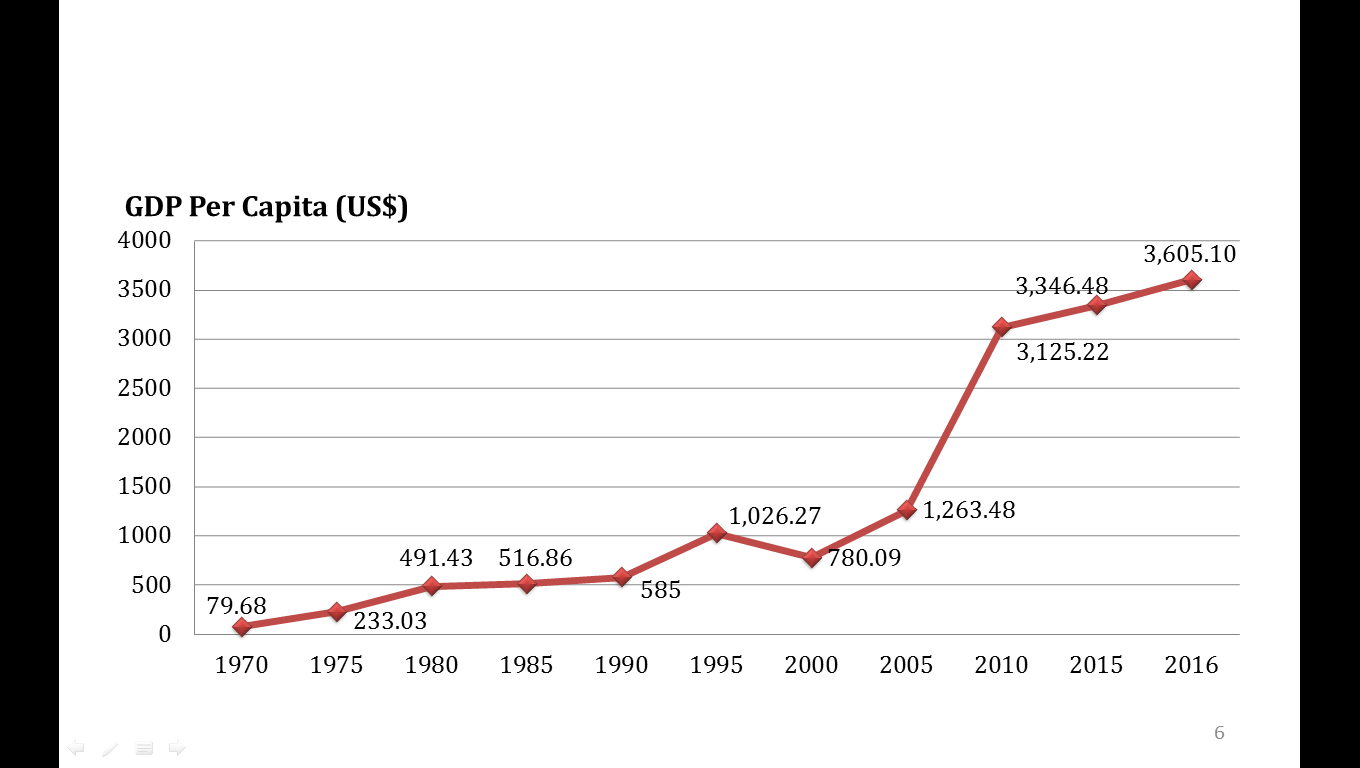 GDP Per Capita (US$)
Harga minyak merosot 67% dalam 7 bulan
Ketidakstabilan politik dalam negeri
5
Sumber: Worldbank & Statisticstimes.com,2017
PERTUMBUHAN EKONOMI NEGARA-NEGARA G20 DAN BRIC
“Indonesia sudah merdeka hampir 72 Tahun”
Pertumbuhan ekonomi Indonesia pada tahun 2016 adalah 5,02%, mengalami kenaikan 0,12% dibandingkan Tahun 2015;
Rata-rata pertumbuhan ekonomi Indonesia sejak tahun 2007-2016 adalah 5,6% atau menempati urutan ke-3 di antara negara-negara G20 dan BRIC.
Keterangan:
BRIC adalah akronim dari Brasil, Rusia, India, Tiongkok dan Afrika Selatan yang merupakan 5 negara dengan pertumbuhan ekonomi pesat. Akronim ini pertama dicetuskan oleh Goldman Sachs pda Tahun 2001.
G-20 atau kelompok 20 ekonomi utama adalah kelompok 19 negara dengan perekonomian besar di dunia ditambah dengan Uni Eropa.
6
PREDIKSI PERTUMBUHAN EKONOMI GLOBAL
GPD at Purchasing Power Parity (PPP) Rangkings
Pada Tahun 2016, Perolehan GDP PPP Indonesia menempati urutan ke-8 di dunia;
Negara-negara Emerging Markets diprediksi akan mendominasi 10 besar ekonomi dunia pada tahun 2050, termasuk Indonesia;
Diprediksi tahun 2030 akan menempati posisi ke 5;
Bahkan pada tahun 2050 Indonesia diprediksi masuk ke dalam 4 Besar Kekuatan Ekonomi Dunia.
Sumber: www.pwc.com (The World in 2050)
Keterangan:
GDP at PPP: Produk domestik bruto pada paritas daya beli menyesuaikan perbedaan tingkat harga Negara-negara dan memberikan ukuran yang lebih baik dari volume barang dan jasa yang dihasilkan dalam suatu ekonomi;
E7: Kelompok negara ekonomi berkembang yang terdiri dari China, India, Indonesia, Brazil, Mexico, Rusia dan Turki.
7
MENUJU INDONESIA EMAS TAHUN 2045
Penduduk Indonesia diproyeksikan terus meningkat, namun dengan laju yang menurun
Juta Jiwa
Dengan pertumbuhan ekonomi rill rata-rata 5-6% per tahun, didukung oleh peningkatan teknologi dan tingginya jumlah penduduk yang mencapai 310 Juta Jiwa pada Tahun 2045. PDB Indonesia diperkirakan mencapai US$ 9,1 Triliun pada tahun 2045 (terbesar ke-4 di dunia).  PDB per kapita diperkirakan mencapai U$ 29.300 (setara dengan Korea Selatan, Italia dan Spanyol saat ini).
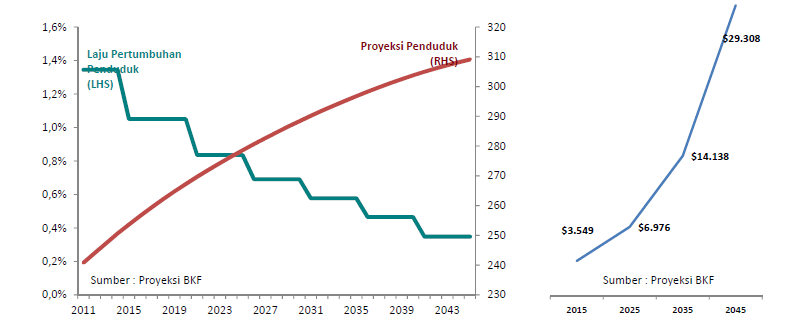 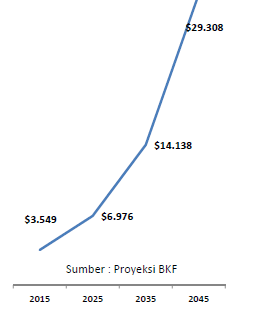 Proyeksi Penduduk (RHS)
Laju Pertumbuhan Penduduk (LHS)
PDB Per kapita diproyeksikan terus meningkat seiring pertumbuhan ekonomi
Sumber: Badan Kebijakan Fiskal, 2017
Untuk mencapai Indonesia emas 2045,  pembangunan akan difokuskan pada 3 tahap:
Tahap 1
Tahap II
Tahap III
8
Keterangan: Setiap tahap akan berjalan tiap 10 tahun
UPAYA PEMBANGUNAN DESA
9
ISU-ISU PEMBANGUNAN DESA
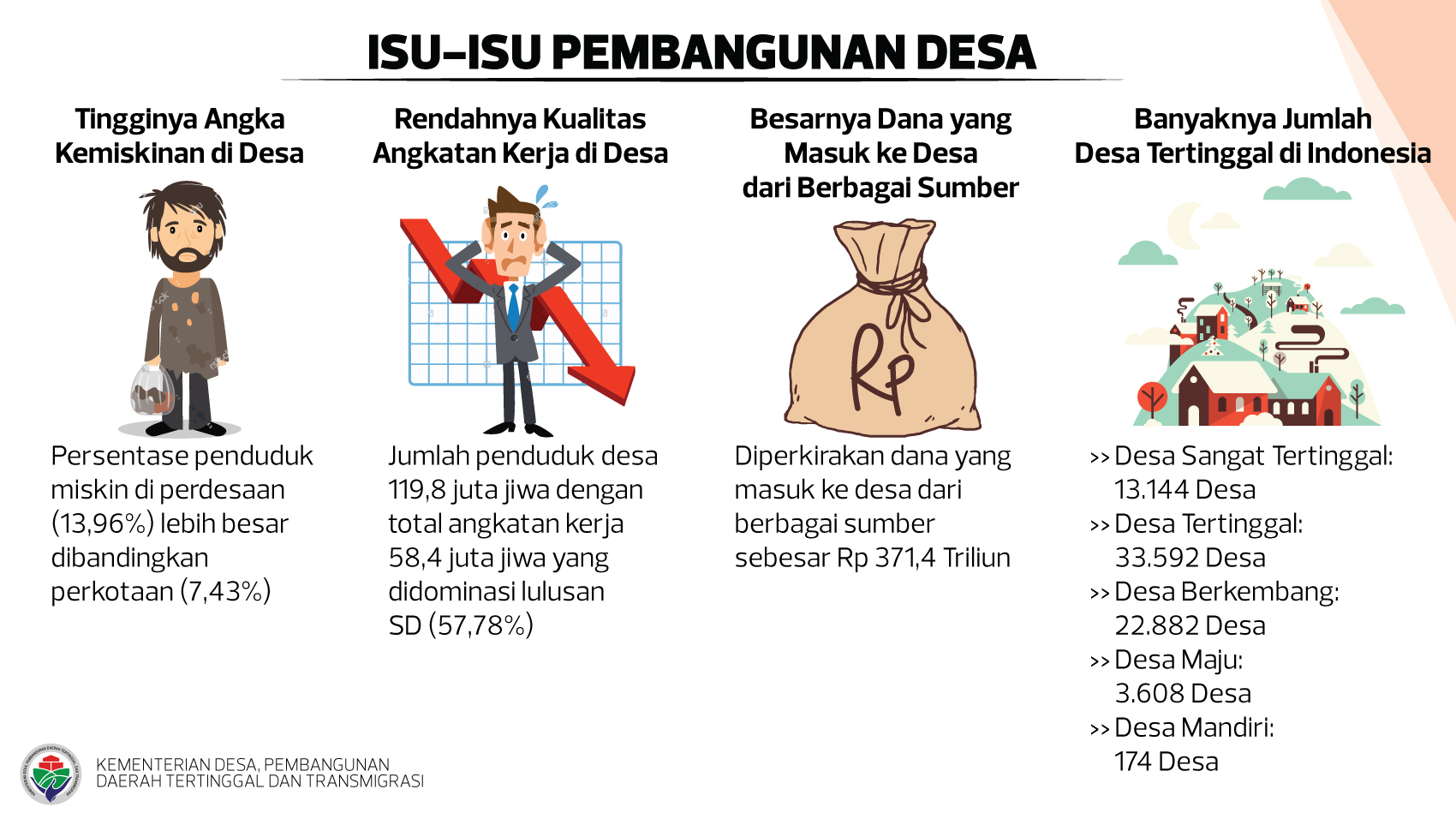 10
POTENSI DESA
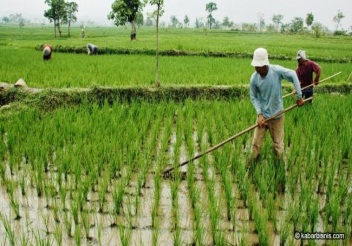 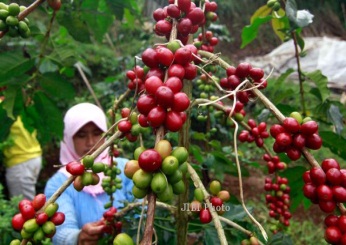 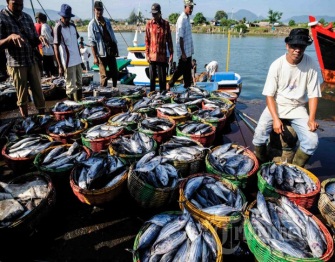 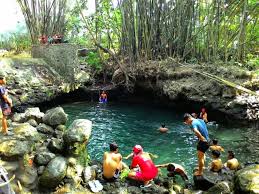 1.902 (2,5%)
Desa memiliki potensi wisata
12.827 (17,1%)
Desa memiliki potensi perikanan
20.034 (26,8%)

Desa memiliki potensi perkebunan
61.821 (82,7%)

Desa memiliki potensi pertanian
Melimpahnya kekayaan dan potensi desa belum dimanfaatkan secara maksimal untuk meningkatkan produktivitas ekonomi desa;
Produktivitas ekonomi desa sudah memasuki fase penanganan pasca panen dan integrasi vertikal.
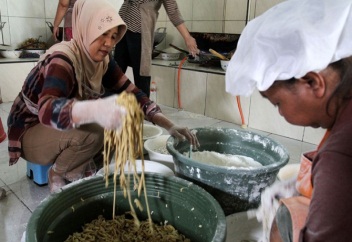 Salah satu faktor utama lemahnya ekonomi desa adalah belum optimalnya peran kelembagaan ekonomi produktif desa yang dapat menjadi wadah bagi para pelaku usaha di desa
1,8 Juta

Komoditas UKM ada di Desa
11
Keterangan: data potensi desa bukan merupakan data akumulasi potensi unggulan desa
MEWUJUDKAN NAWACITA KE-3 MELALUI PEMBANGUNAN DESA, 
DAERAH TERTINGGAL DAN KAWASAN TRANSMIGRASI
“Membangun dari Pinggiran Dengan Memperkuat Daerah-daerah Dan Desa dalam Kerangka Negara Kesatuan”
NAWACITA KE-3
Ruang Lingkup Kementerian Desa PDT dan Transmigrasi
DAERAH RAWAN BENCANA
DAERAH
TERTINGGAL
KAWASAN
TRANSMIGRASI
PULAU KECIL
DAN TERLUAR
DESA
KAWASAN
PERBATASAN
strategi
Konsolidasi Pendanaan dan Kegiatan dalam Pembangunan Desa
(K/L, Pemerintah Provinsi/Kabupaten/Kota, BUMN, BUMD, Swasta)
Koordinasi dan Dukungan 19 Kementerian/Lembaga
Peningkatan Kualitas Perencanaan dan Pelaksanaan Pembangunan Desa
Percepatan Pembangunan ‘dari Pinggiran’ Desa sebagai fokus dan lokus utama pembangunan
Refocusing Pembangunan Desa
(4 Program Prioritas Pembangunan Desa: 
Prudes/Prukades, BUM Desa, Embung, dan Sarana Olahraga Desa)
Produktivitas Masyarakat Desa
12
KEGIATAN PRIORITAS PEMBANGUNAN DESA TAHUN 2017
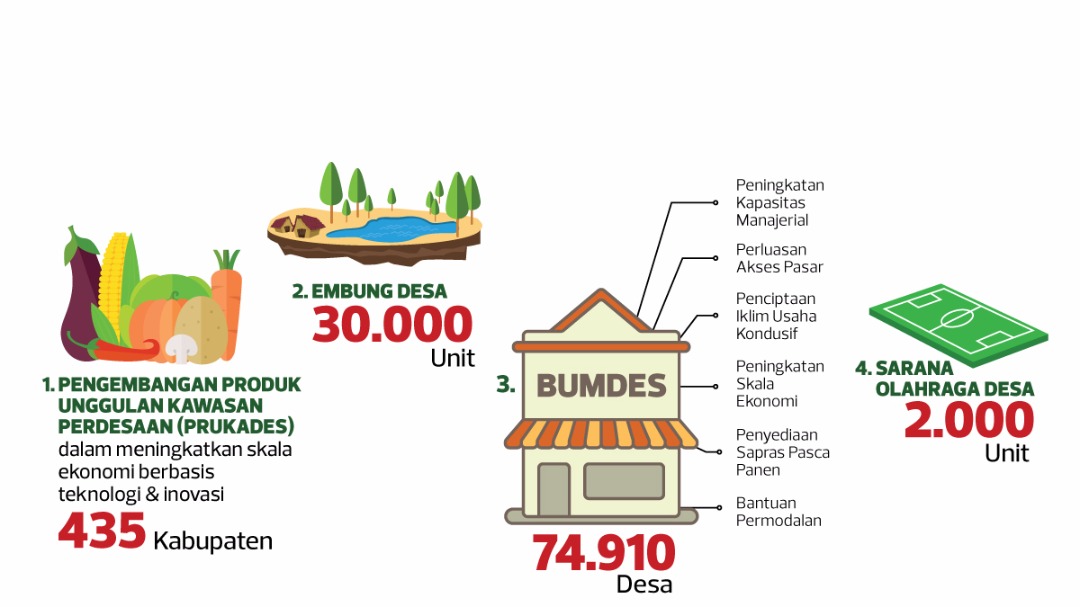 13
PRODUK UNGGULAN KAWASAN PERDESAAN (PRUKADES)
Sebanyak 82,77% penduduk desa hidup dari sektor pertanian
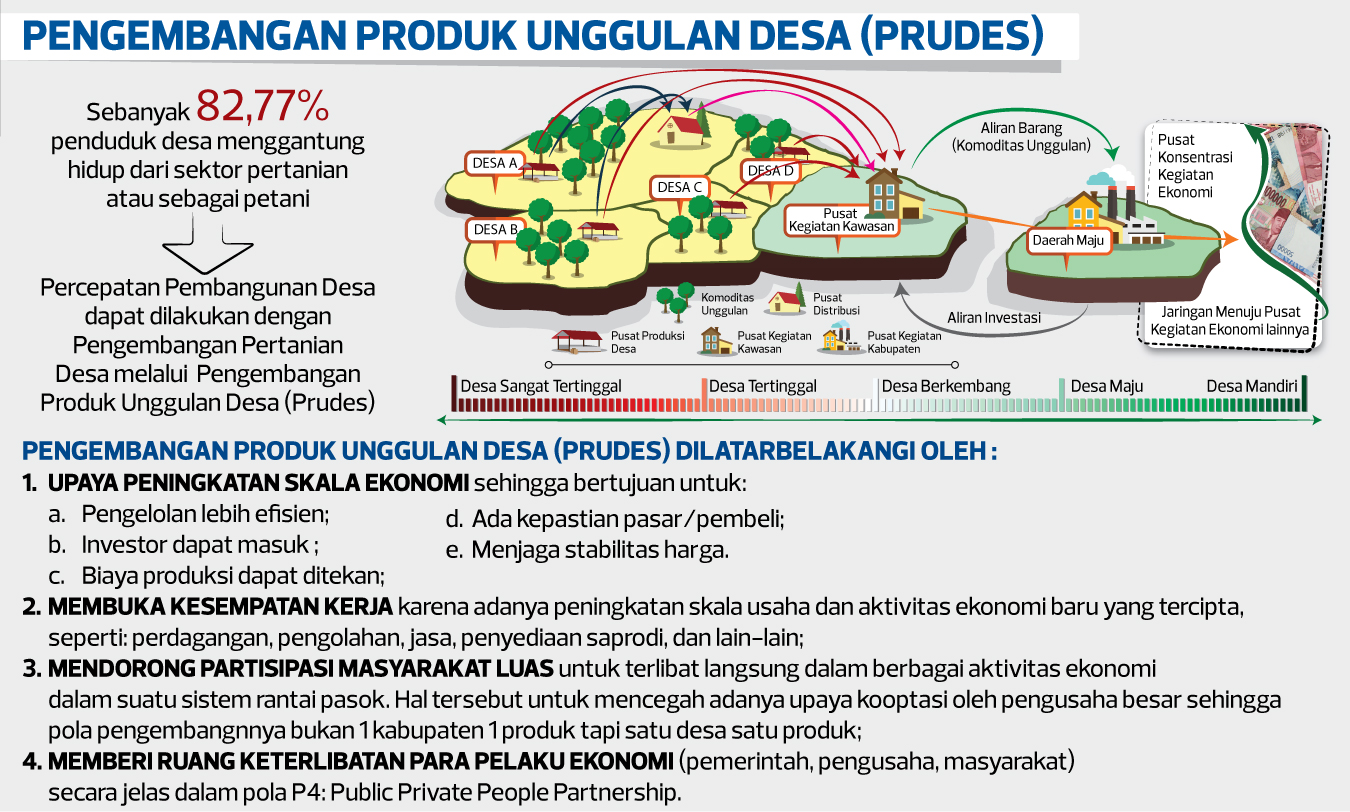 Percepatan Pembangunan Desa dapat dilakukan dengan pengembangan pertanian melalui Produk Unggulan Kawasan Perdesaan (Prukades)
Pengembangan Produk Unggulan Kawasan Perdesaan (Prukades) dilatarbelakangi oleh beberapa hal, diantaranya:
Upaya peningkatan skala ekonomi sehingga bertujuan untuk:
Pengelolaan lebih efisien;
Investor dapat masuk ;
Biaya produksi dapat ditekan;
Membuka kesempatan kerja karena adanya peningkatan skala usaha dan aktivitas ekonomi baru yang tercipta, seperti: perdagangan, pengolahan, jasa, penyediaan saprodi, dan lain-lain;
Mendorong partisipasi masyarakat luas untuk terlibat langsung dalam berbagai aktivitas ekonomi dalam suatu sistem rantai pasok. Hal tersebut untuk mencegah adanya upaya kooptasi oleh pengusaha besar sehingga pola pengembangnnya bukan 1 kabupaten 1 produk tapi satu desa satu produk;
Memberi ruang keterlibatan para pelaku ekonomi (pemerintah, pengusaha, masyarakat) secara jelas dalam pola P4: Public Private People Partnership.
PERLU ADA GERAKAN NASIONAL PRODUK UNGGULAN KAWASAN PERDESAAN (PRUKADES)
Ada kepastian pasar/pembeli;
Menjaga stabilitas harga.
14
PEMBANGUNAN EMBUNG DESA
Ilustrasi Proses Akumulasi Kapital Melalui Pembangunan Embung
Desain Embung Sederhana
Contoh Desain Embung Skala Desa Embung di Desa Ciomas, Kecamatan Tenjo Kabupaten Bogor
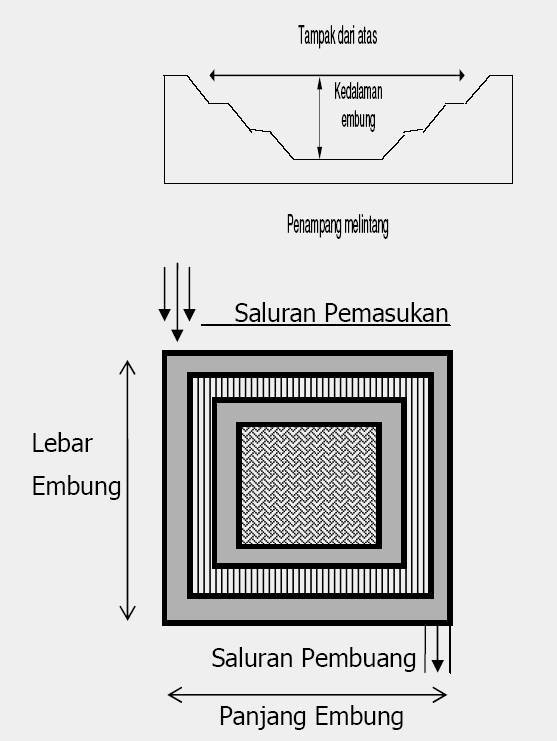 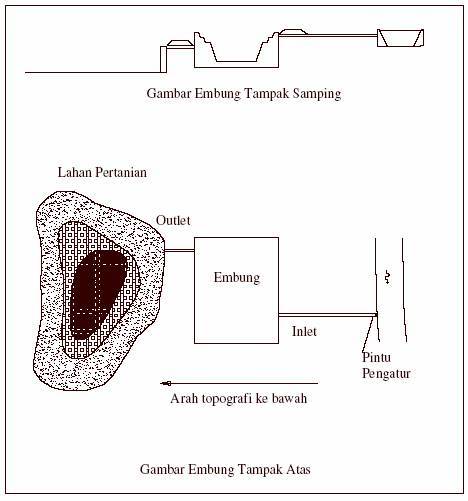 Pembangunan Embung
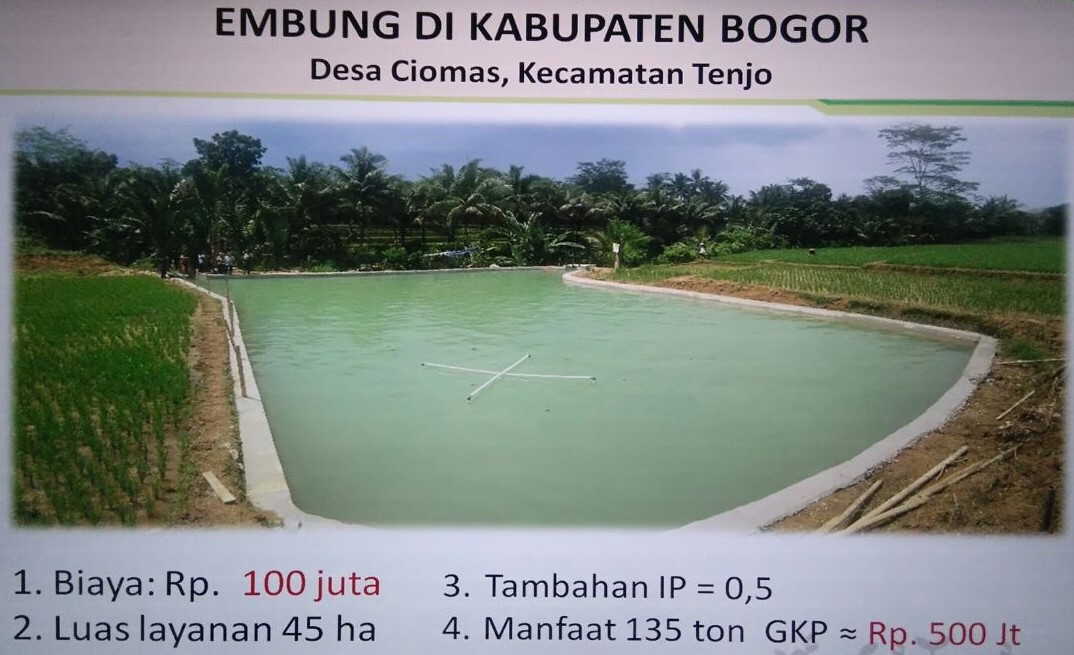 Peningkatan Produktivitas Pertanian, Perikanan dan Pariwisata
Penciptaan Lapangan Kerja di Desa
Peningkatan Pendapatan Masyarakat Desa
Keterangan*:
Kebutuhan Biaya: Rp 100 Juta;
Luas Layanan: 45 Ha;
Tambahan Indeks Penanaman: 0,5;
Produksi: 135 Ton Gabah Kering Panen;
Penerimaan: Rp 500 Juta.
Peningkatan Daya Beli
Dana Desa dapat direkomendasikan untuk pembangunan embung dengan asumsi sebesar 
Rp 100 Juta/unit.
15
Peningkatan Konsumsi dan Tabungan Masy.
*Simulasi Kementerian Pertanian
Pertumbuhan Ekonomi Desa
ILUSTRASI BUM DESA
SEBAGAI PENGGERAK EKONOMI DESA
Fungsi BUM Desa:
Menyediakan pendanaan;
Meningkatkan kapasitas produksi;
Meperluas akses pasar.
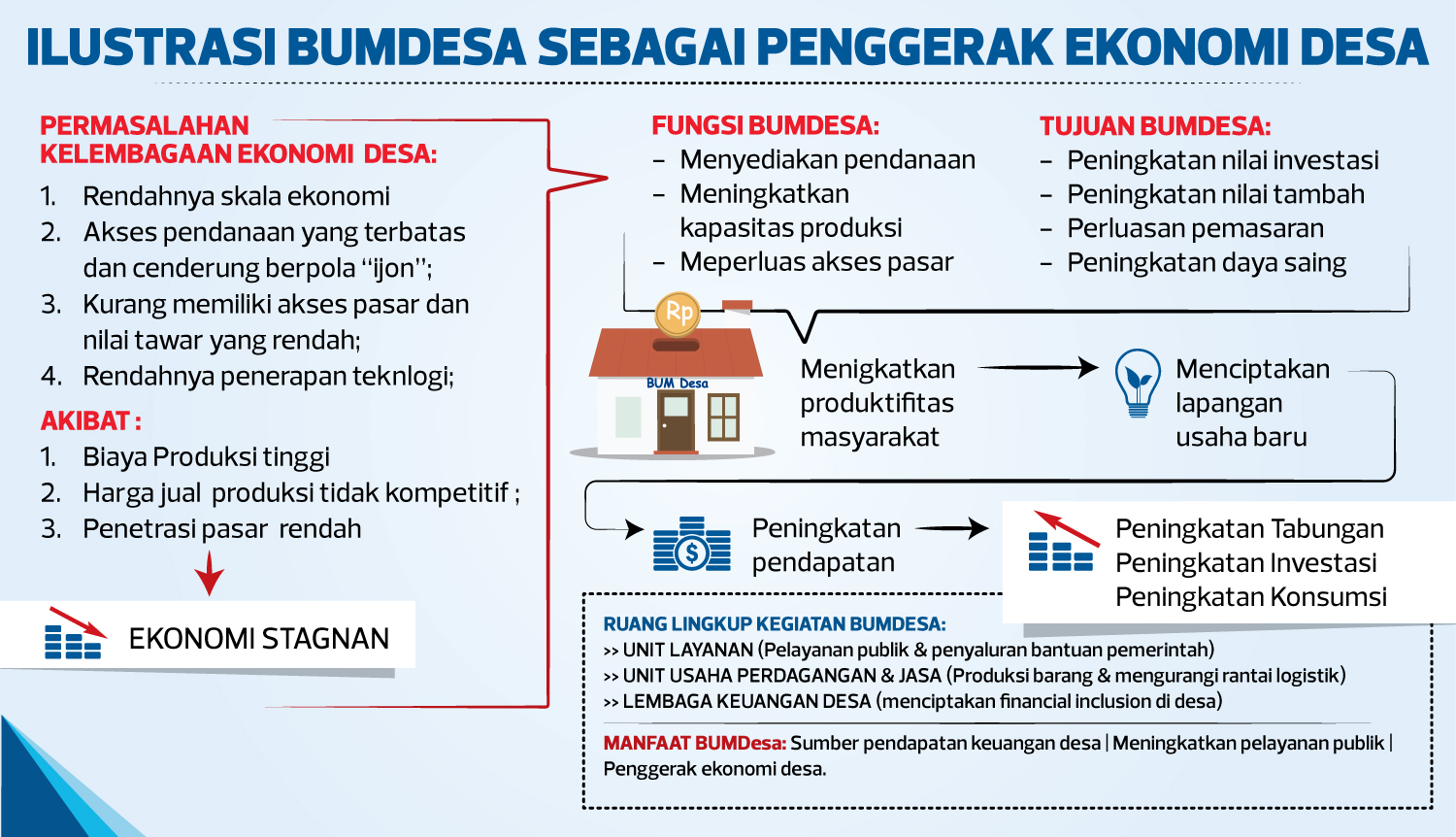 Permasalahan Kelembagaan Ekonomi Desa:
Rendahnya skala ekonomi;
Akses pendanaan yang terbatas dan cenderung berpola “ijon”; 
Kurang memiliki akses pasar dan nilai tawar yang rendah;
Rendahnya penerapan teknologi.
Tujuan BUM Desa:
Peningkatan nilai investasi; Peningkatan nilai tambah; Perluasan pemasaran; dan Peningkatan daya saing
Ruang Lingkup Kegiatan BUM Desa:
Unit Layanan (Pelayanan Publik dan Penyaluran Bantuan Pemerintah);
Unit Usaha Perdagangan dan Jasa (Produksi Barang dan Mengurangi Rantai Logistik);
Lembaga Keuangan Desa (Menciptakan Financial Inclusion di Desa).
Akibat:
Biaya produksi tinggi;
Harga jual produksi tidak kompetitif;
Penetrasi pasar rendah.
“EKONOMI STAGNAN”
Menigkatkan produktivitas  masyarakat
Menciptakan Lapangan Usaha Baru
Peningkatan Pendapatan
16
PERKEMBANGAN BUM DESA PADA TAHUN 2017
Pada akhir tahun 2014, jumlah BUM Desa hanya sebanyak 1.022 Unit, namun hingga awal tahun 2017 meningkat drastis hingga 18.446  Unit. 
Berdasarkan data Kementerian Desa, PDTT Tahun 2016, beberapa BUM Desa yang berkembang telah memiliki omset antara 300 juta-10 Milyar.
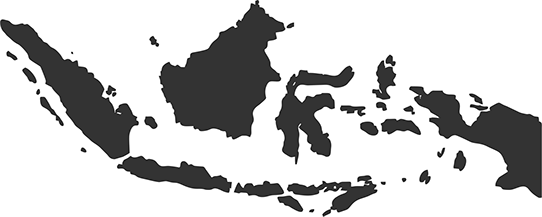 TOTAL BUM Desa: 18.446
Kalimantan
992 BUM Desa
Sumatera
8.635 BUM Desa
Maluku & Papua
235 BUM Desa
Sulawesi
1.915 BUM Desa
Jawa
6.095 BUM Desa
Bali & Nustra
574 BUM Desa
BUM Desa akan menjadi peluang besar dalam mengembangkan potensi desa, sehingga perlu adanya bisnis model agar BUM Desa dapat berjalan lancar.
Holding BUM Desa merupakan rancangan kerjasama antara swasta, pemerintah dan BUM Desa yang dapat mengatasi permasalahan BUM Desa seperti keterbatasan permodalan dan investor, market share bisnis masih rendah, manajemen operasional usaha yang masih terbelakang, kompetensi SDM dan infrastruktur teknologi masih belum mumpuni, atau potensi “moral hazard”  BUM Desa oleh Kepala Desa dan swasta.
17
SKENARIO PEMBENTUKAN HOLDING BUM DESA
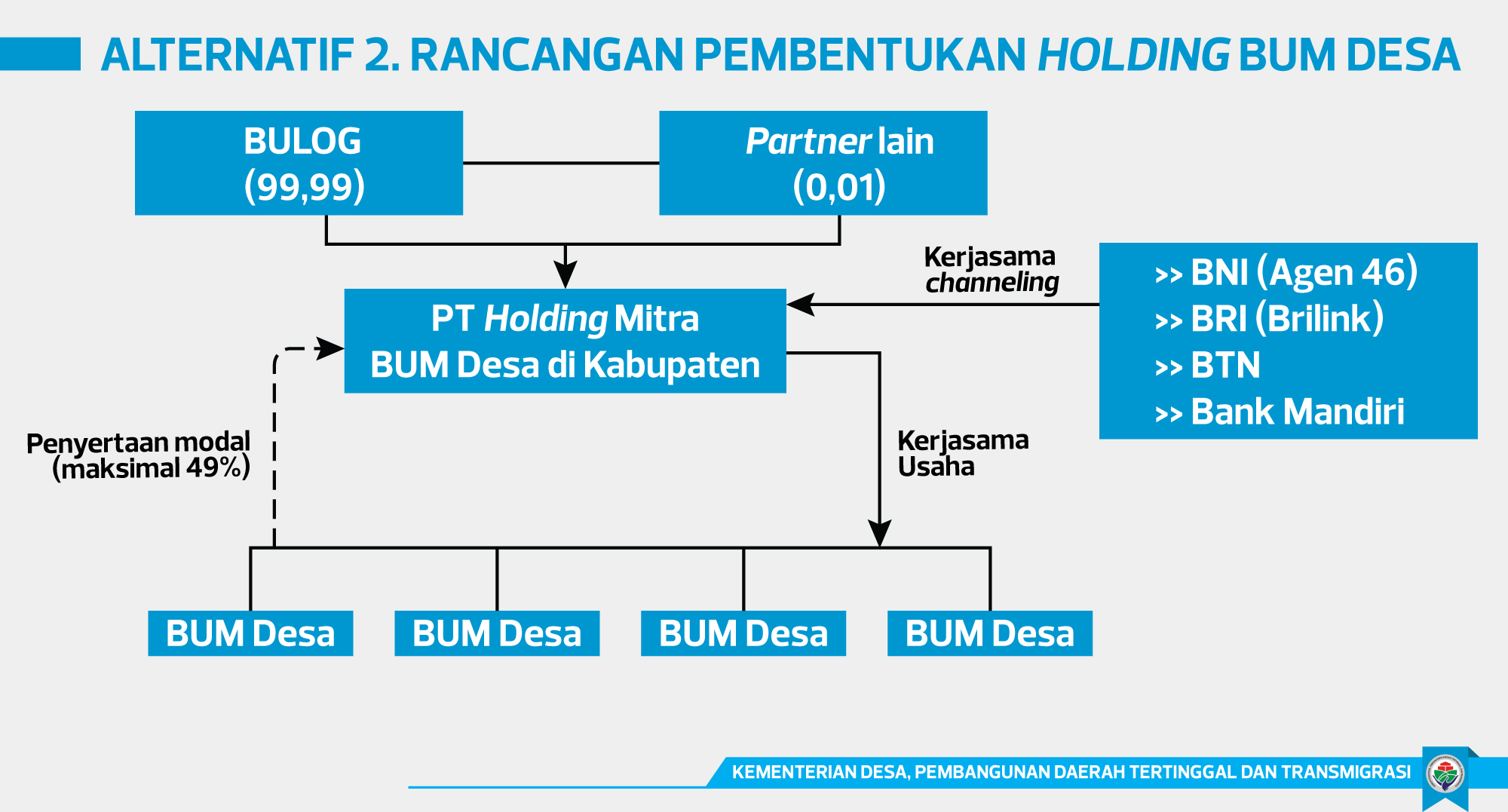 18
CONTOH SUKSES PENGEMBANGAN BUM DESA 
PANGGUNGHARJO-BANTUL
BUM Desa Panggungharjo berdiri sejak Tahun 2015 dan kini aset yang dimiliki BUM Desa Panggungharjo mencapai 860 Juta;
Tahun 2016, pendapatan BUM Desa Panggungharjo mencapai Rp 3 Miliar dan mampu memberikan kontribusi terhadap PAD hingga Rp 80 Juta per bulan;
Usaha yang dijalankan antara lain adalah pengelolaan sampah, pengolahan minyak goreng bekas, produksi sampah organic, gerai desa, kerajinan, persewaan ruko, pengolahan tanah kas desa serta Stasiun Pengisian Bahan Bakar Umum (SPBU).
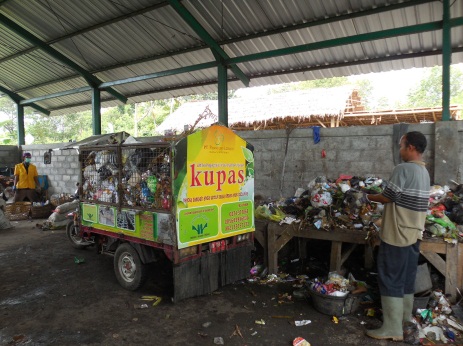 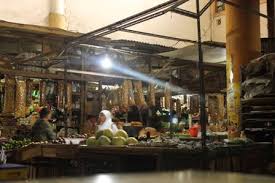 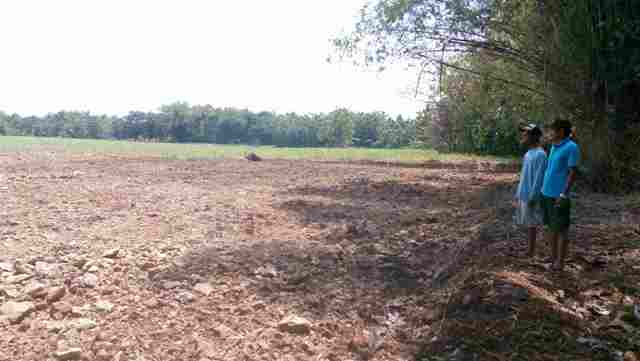 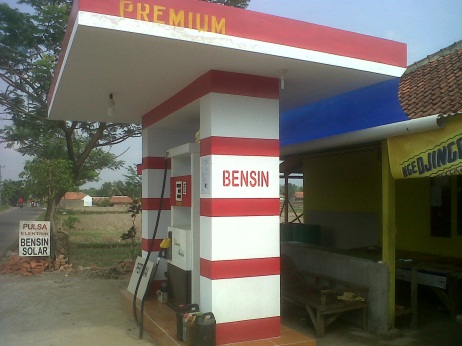 Pengelolaan Sampah
Persewaan Ruko
Pengelolaan Tanah Kas Desa
SPBU
19
PEMBANGUNAN SARANA OLAHRAGA DESA
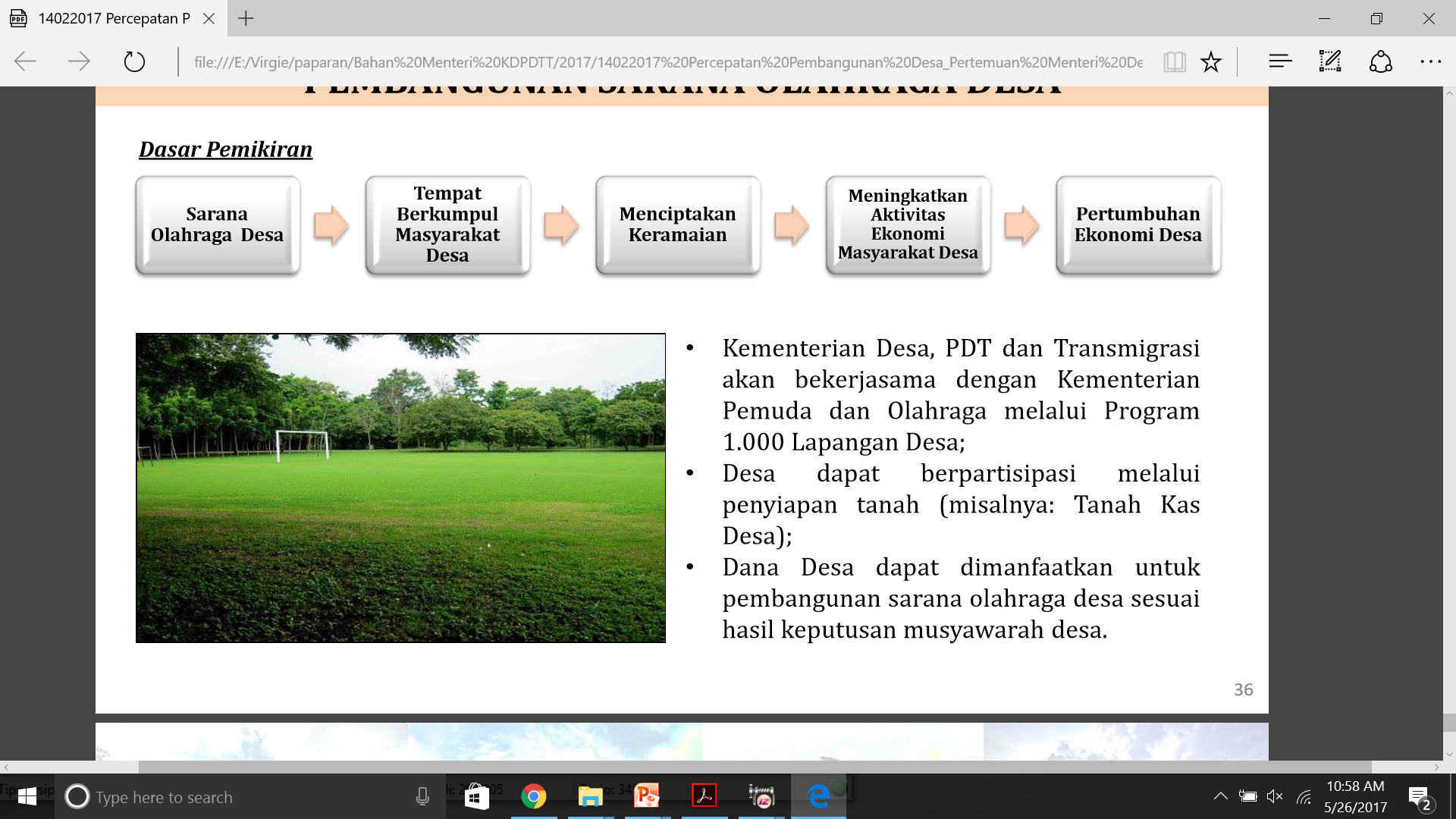 Sebagai tindaklanjut hasil Rapat Terbatas tentang Percepatan Pembangunan Sepak Bola Nasional, yakni “Ketersediaan lapangan sepakbola dan sarana lain yang diperlukan perlu didukung dari sisi tata ruang, legalitas kepemilikan (sertifikat) dan peruntukannya, sehingga tidak mudah dialihfungsikan”, Dana Desa dapat dimanfaatkan untuk pembangunan sarana olahraga desa sesuai hasil keputusan musyawarah desa;
Desa dapat berpartisipasi melalui penyiapan tanah (misalnya : Tanah Kas Desa).
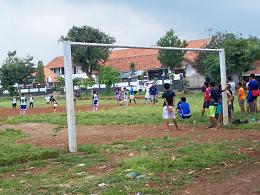 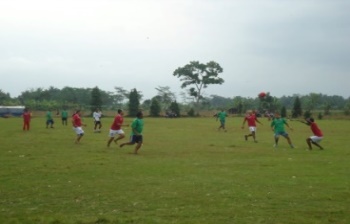 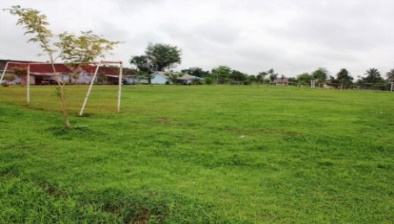 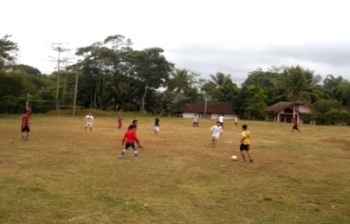 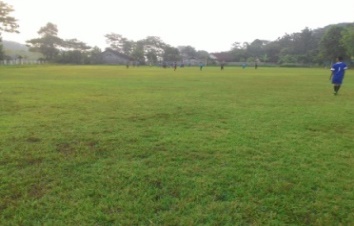 20
KOORDINASI DAN SINERGI DALAM MEMBANGUN DESA
21
KOORDINASI STAKEHOLDERS DALAM PEMBANGUNAN DESA, DAERAH  TERTINGGAL DAN TRANSMIGRASI
Berdasarkan Peraturan Presiden 12 Tahun 2015 tentang  Kementerian Desa Pembangunan Daerah Tertinggal dan Transmigrasi, salah satu tugas dan fungsi Kementerian Desa Pembangunan Daerah Tertinggal dan Transmigrasi adalah sebagai koordinator pembangunan desa, daerah tertinggal, dan transmigrasi.

Kemendesa PDTT membangun sinergi dengan semua stakeholders terkait : 19 K/L, dunia usaha, mitra kerja, media, LSM dll, termasuk dengan Perguruan tinggi
22
KOMITMEN BERSAMA DALAM PERCEPATAN PEMBANGUNAN DESA
Kementerian Koordinator Perekonomian
Kementerian PPN/Bappenas
Kementerian Pertanian
Kemenenterian ATR
Kementerian LHK
Kementerian Perindustrian
Kementerian Perdagangan
Kementerian Tenaga Kerja
Kementerian KUKM
Kementerian Riset dan Dikti
TNI
Pemerintah Daerah
Pemerintah Desa
Desa sebagai fokus dan lokus pembangunan di Indonesia, sehingga banyak program dan kegiatan dari Kementerian/Lembaga dan Pemerintah Daerah menempatkan desa sebagai sasaran pembangunan;
Kementerian PPN/Bappenas
Kementerian BUMN
Kementerian Pertanian
Kementerian Perindustrian
Kementerian Perdagangan
Kementerian KUKM
Kementerian Tenaga Kerja
Kementerian Kelautan & Perikanan
Kementerian Kominfo
Kementerian Sosial
Pemerintah Daerah
Pemerintah Desa
Kementerian PPN/Bappenas
Kementerian Pertanian
Kemenenterian ESDM
Kementerian PUPR
Pemerintah Daerah
Pemerintah Desa
Diperlukan komitmen bersama dari seluruh pihak, baik pemerintah, pihak swasta, dan masyarakat untuk membangun desa.
Kementerian PPN/Bappenas
Kementerian Koordinator PMK
Kementerian Pemuda & Olahraga
Kementerian ATR
Pemerintah Daerah
Pemerintah Desa
23
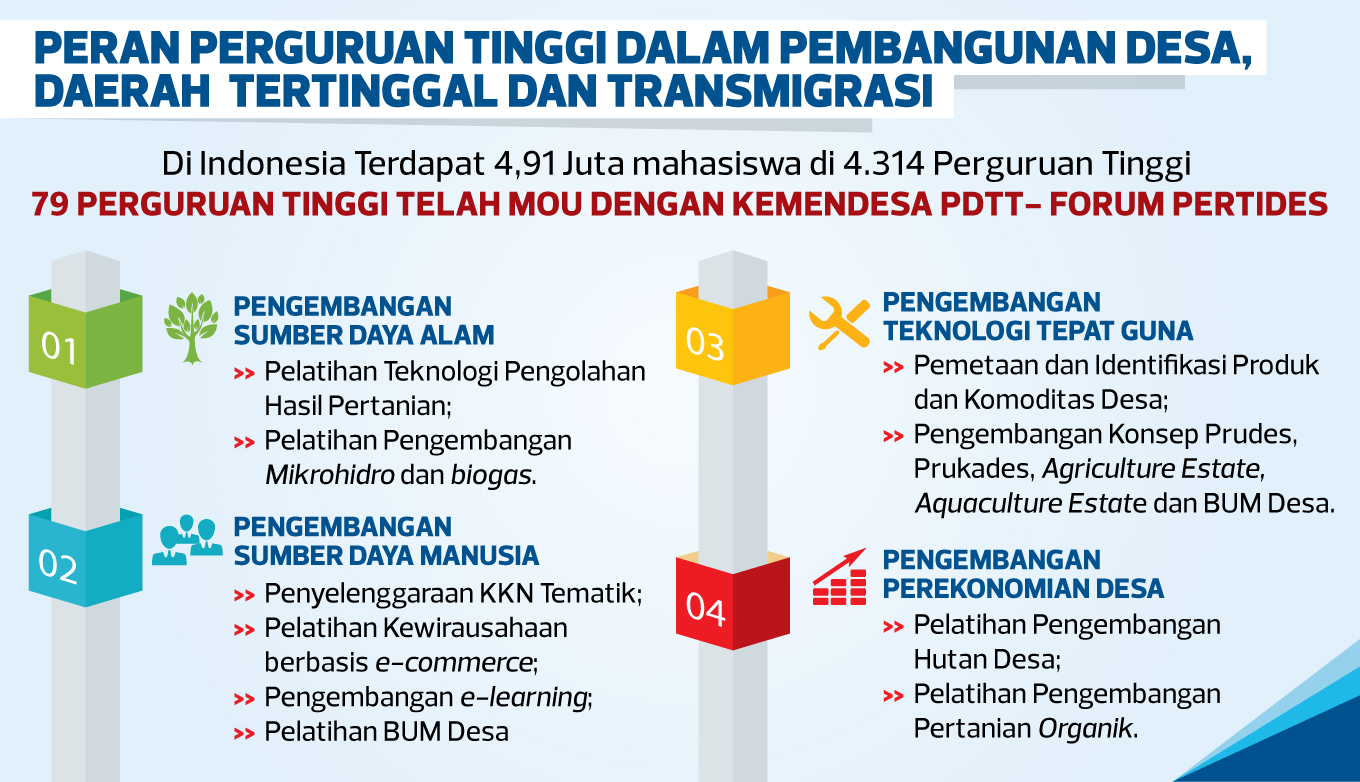 24
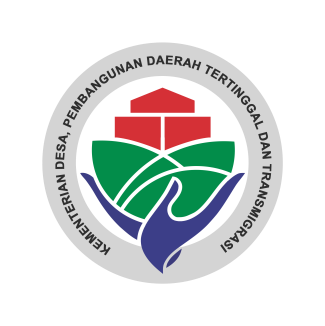 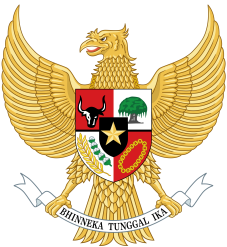 TERIMA KASIH
Kementerian Desa, Pembangunan Daerah Tertinggal dan Transmigrasi
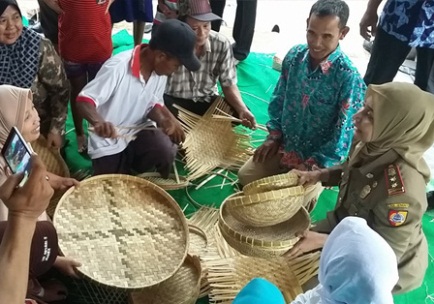 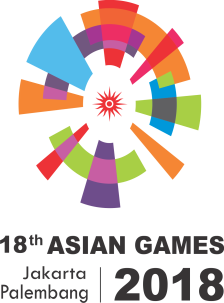 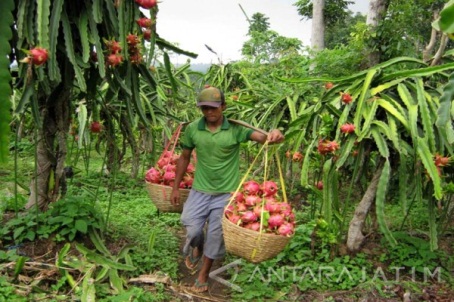 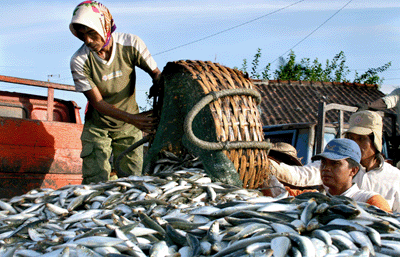 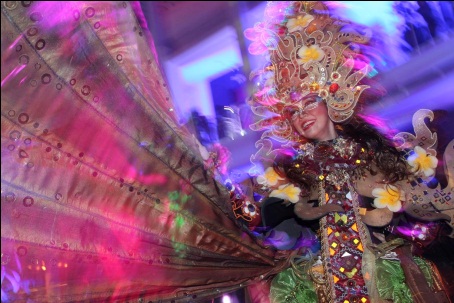